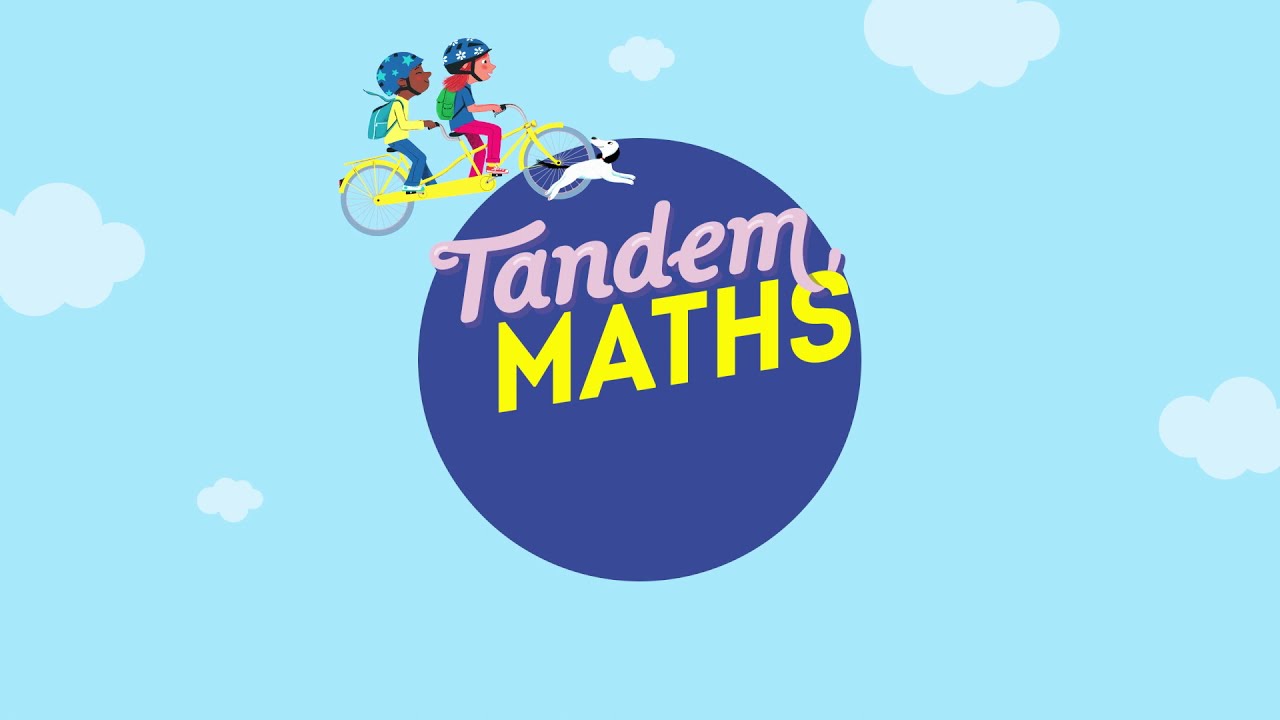 Période 5
Semaine 3
Lundi
www.maitresseherisson.com
Les solides : Mission 1
- La symétrie axiale :
Mission 4 entraînement
- Les nombres entiers : Problèmes
CM1
CM2
www.maitresseherisson.com
Ex. 22, 23 et 24 p.139
CM2
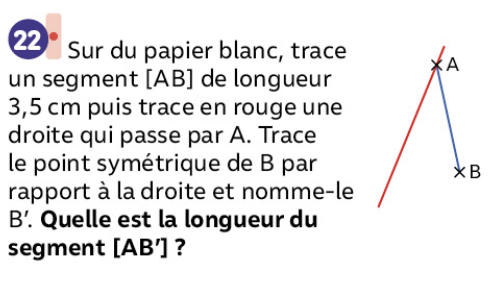 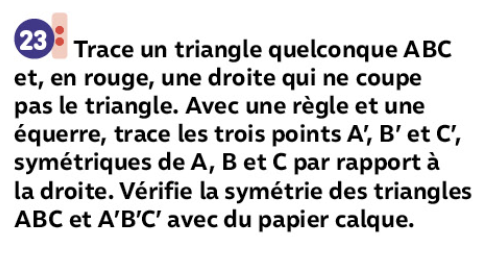 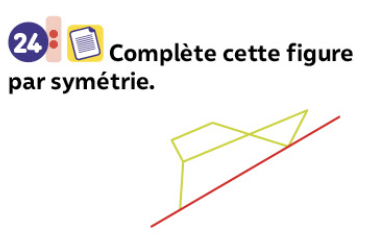 Symétrie axiale : Entraînement mission 4
www.maitresseherisson.com
Ex. 13 et 14 p.139
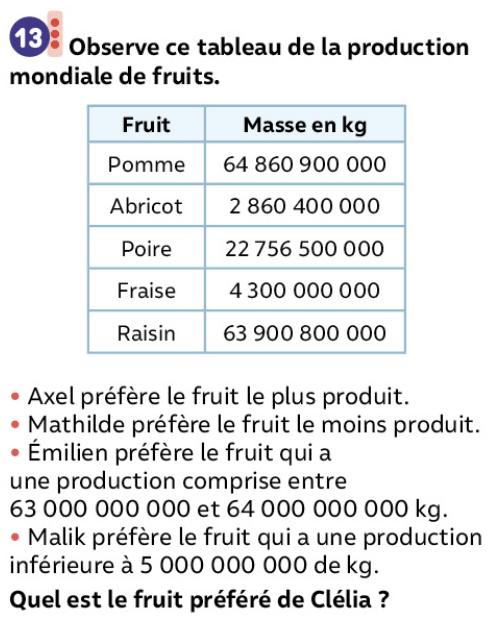 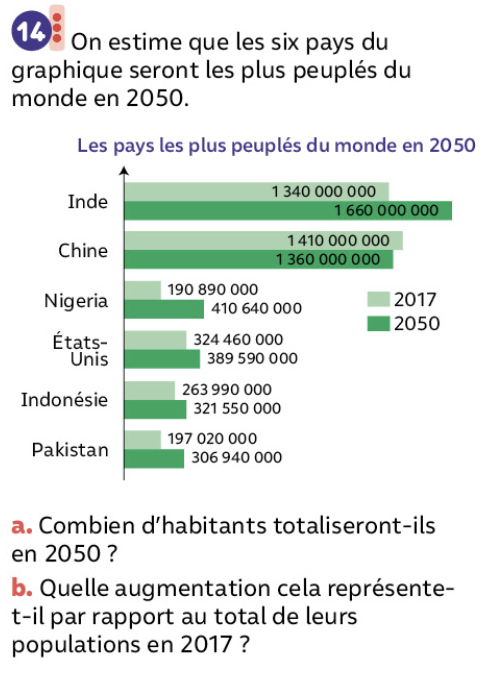 CM2
Nombres entiers : Problèmes
www.maitresseherisson.com
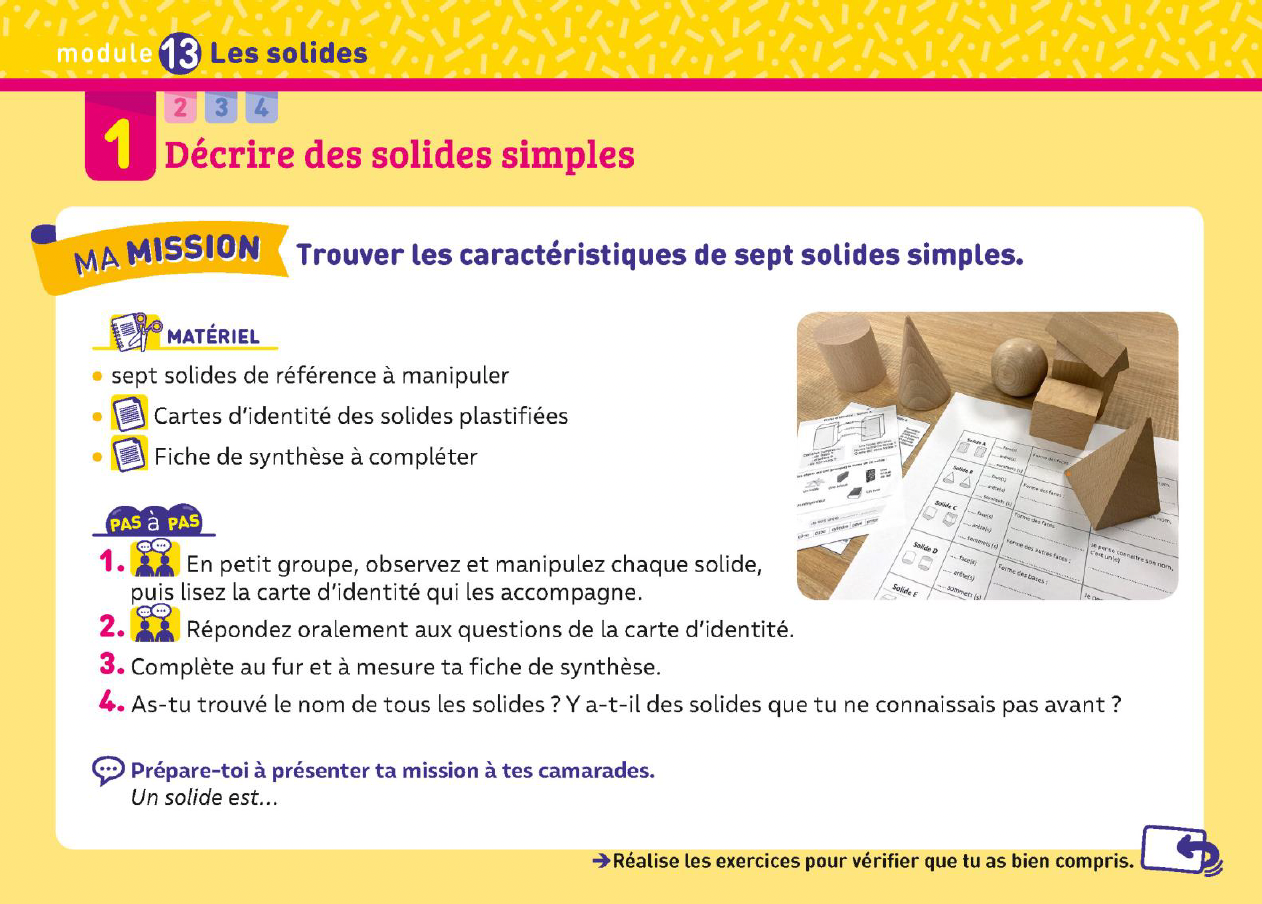 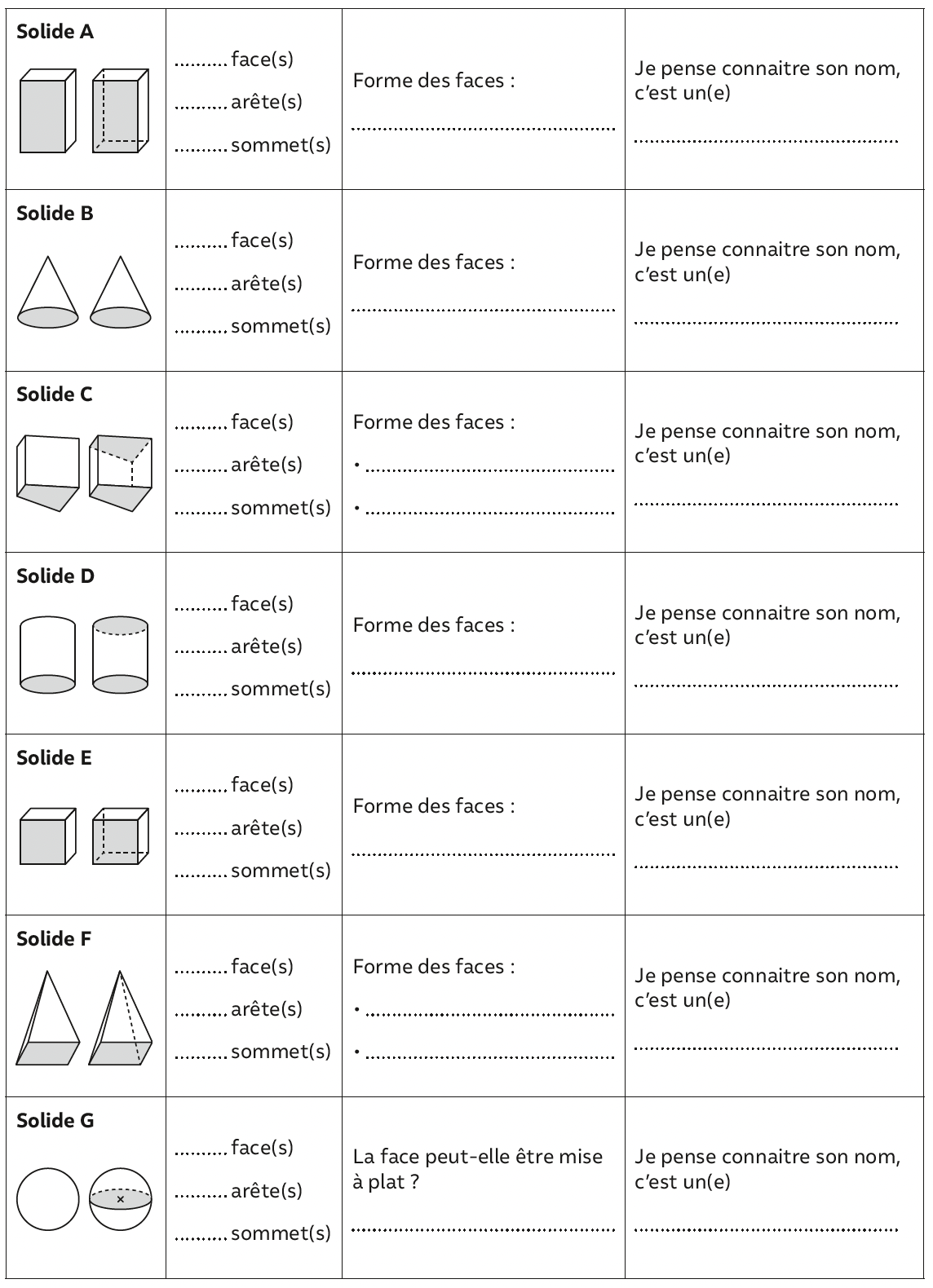 CM1
Les solides : Mission 1
www.maitresseherisson.com
MISE EN COMMUN
CM1
Les solides : Mission 1
www.maitresseherisson.com
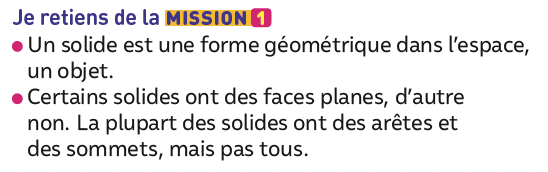 CM1
Les solides : Mission 1
www.maitresseherisson.com
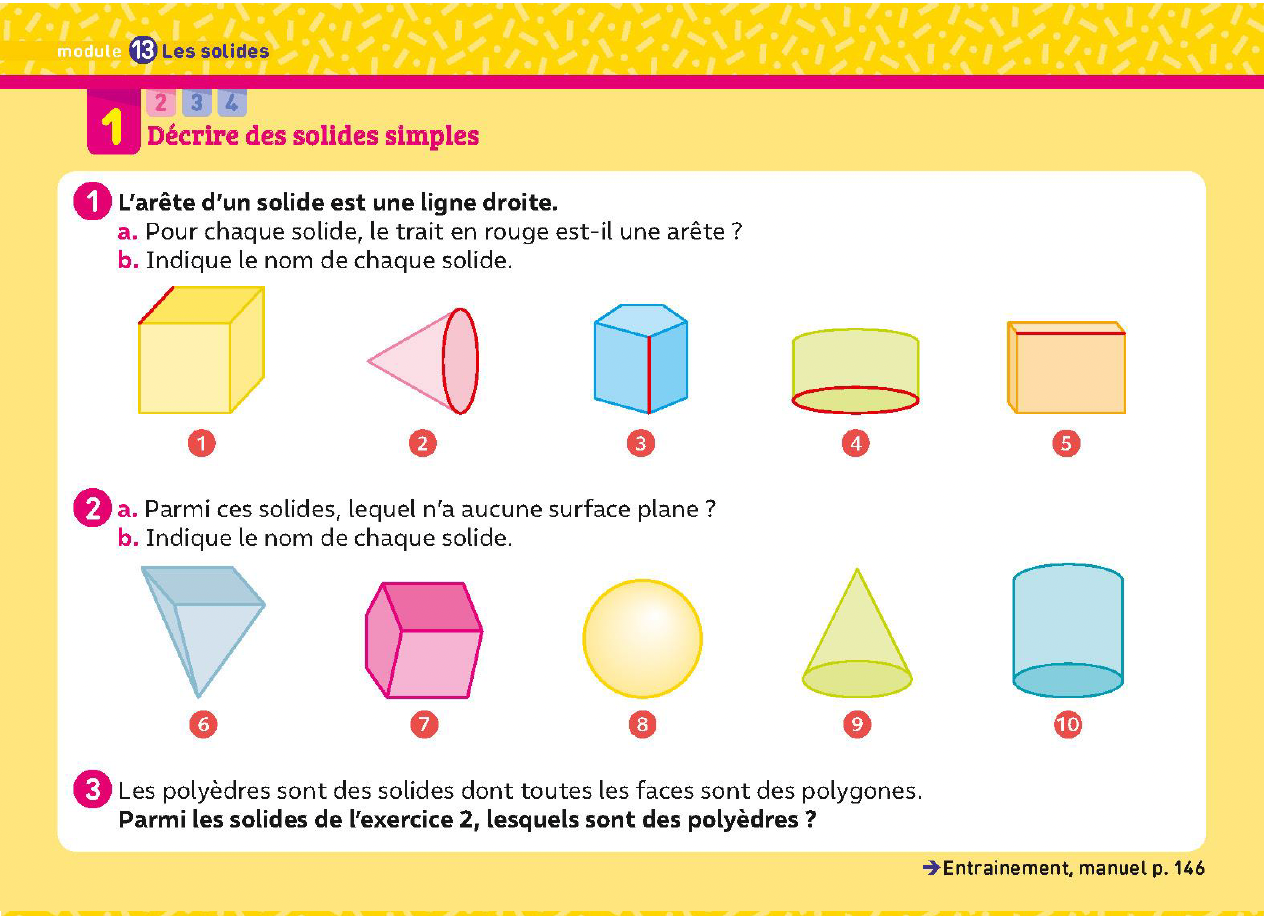 CM1
Les solides : Mission 1
www.maitresseherisson.com
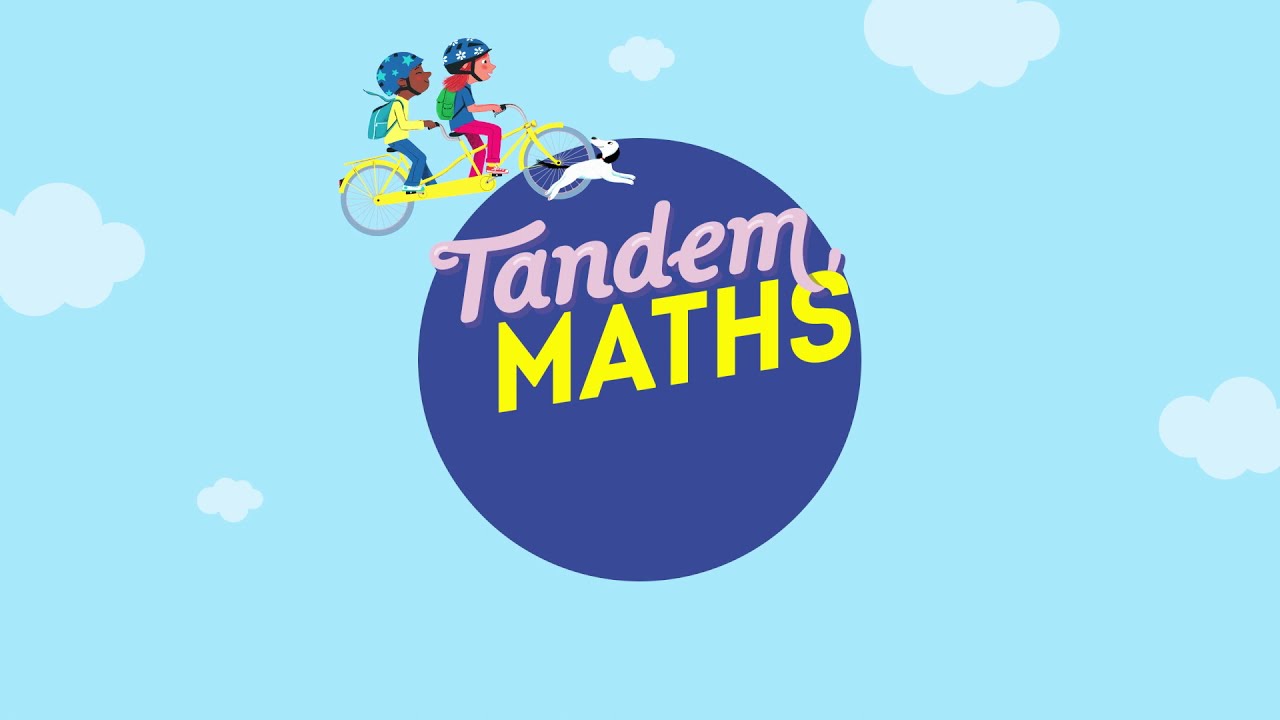 Période 5
Semaine 3
Mardi
www.maitresseherisson.com
- Les solides :
Entraînement mission 1
- Nombres entiers : Problèmes
- Les solides : Mission 3
CM1
CM2
www.maitresseherisson.com
Ex. 1, 2, 3 et 5 p.146
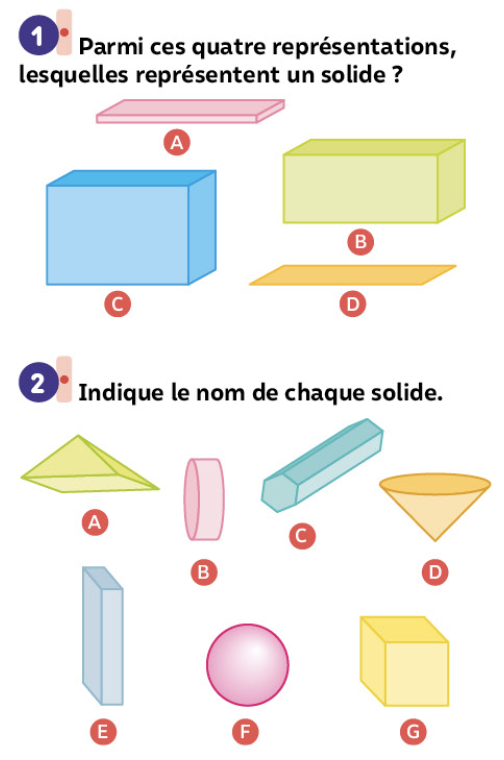 CM1
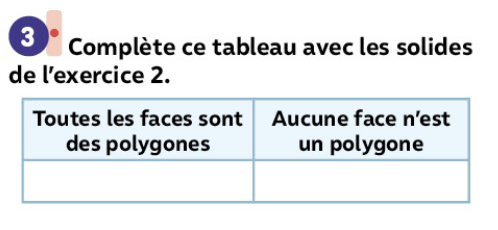 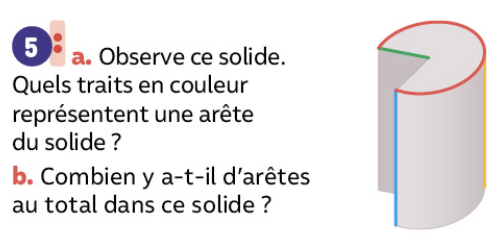 Les solides : Entraînement mission 1
www.maitresseherisson.com
Ex. 7, 8 et 9 p.18
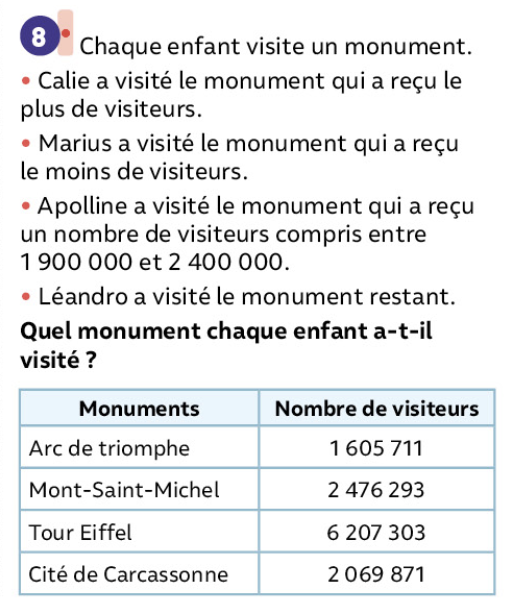 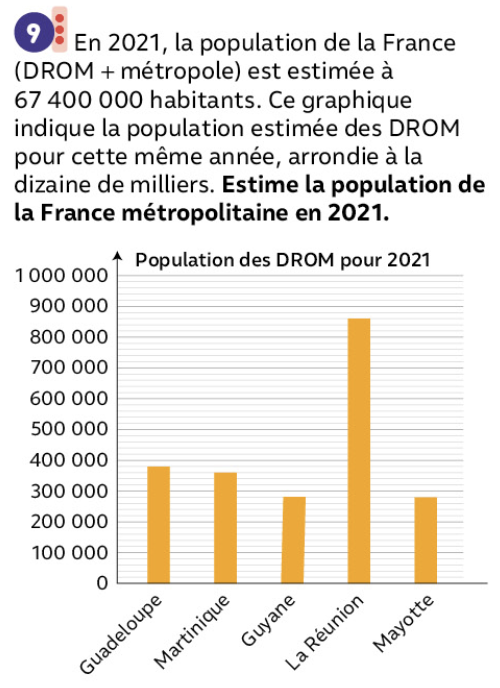 CM1
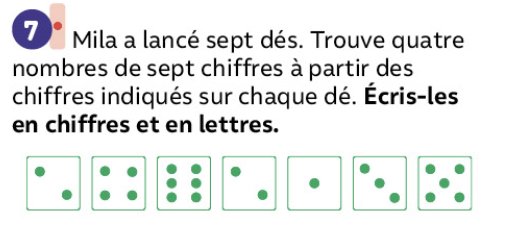 Problèmes : Entraînement
www.maitresseherisson.com
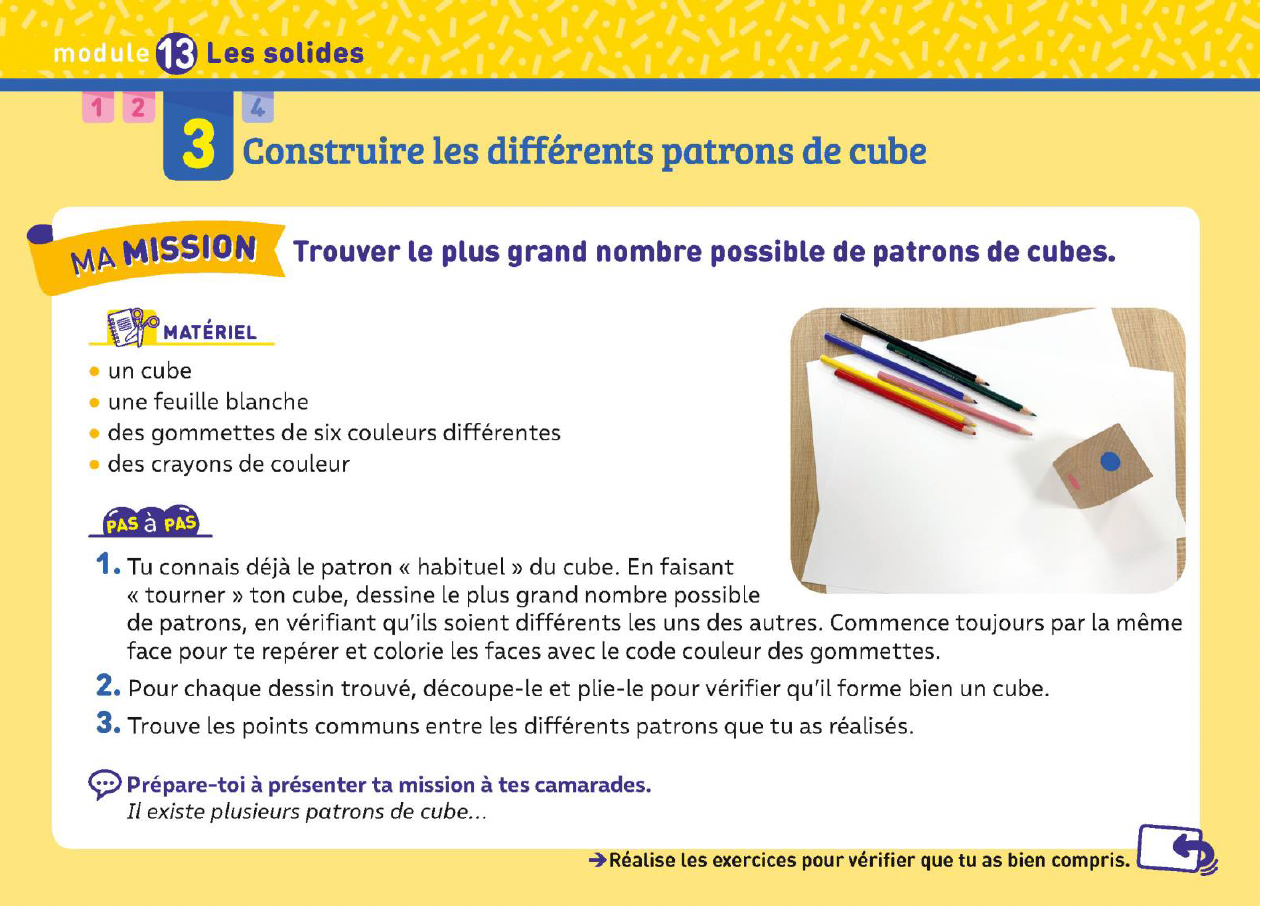 CM2
Les solides : Mission 3
www.maitresseherisson.com
MISE EN COMMUN
CM2
Les solides : Mission 3
www.maitresseherisson.com
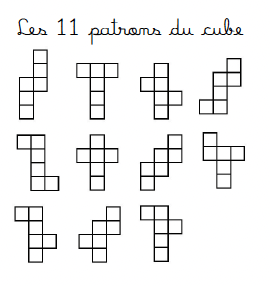 CM2
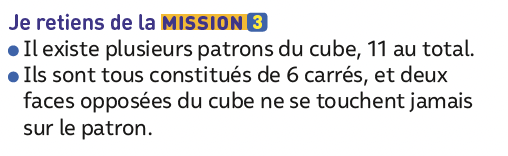 Les solides : Mission 3
www.maitresseherisson.com
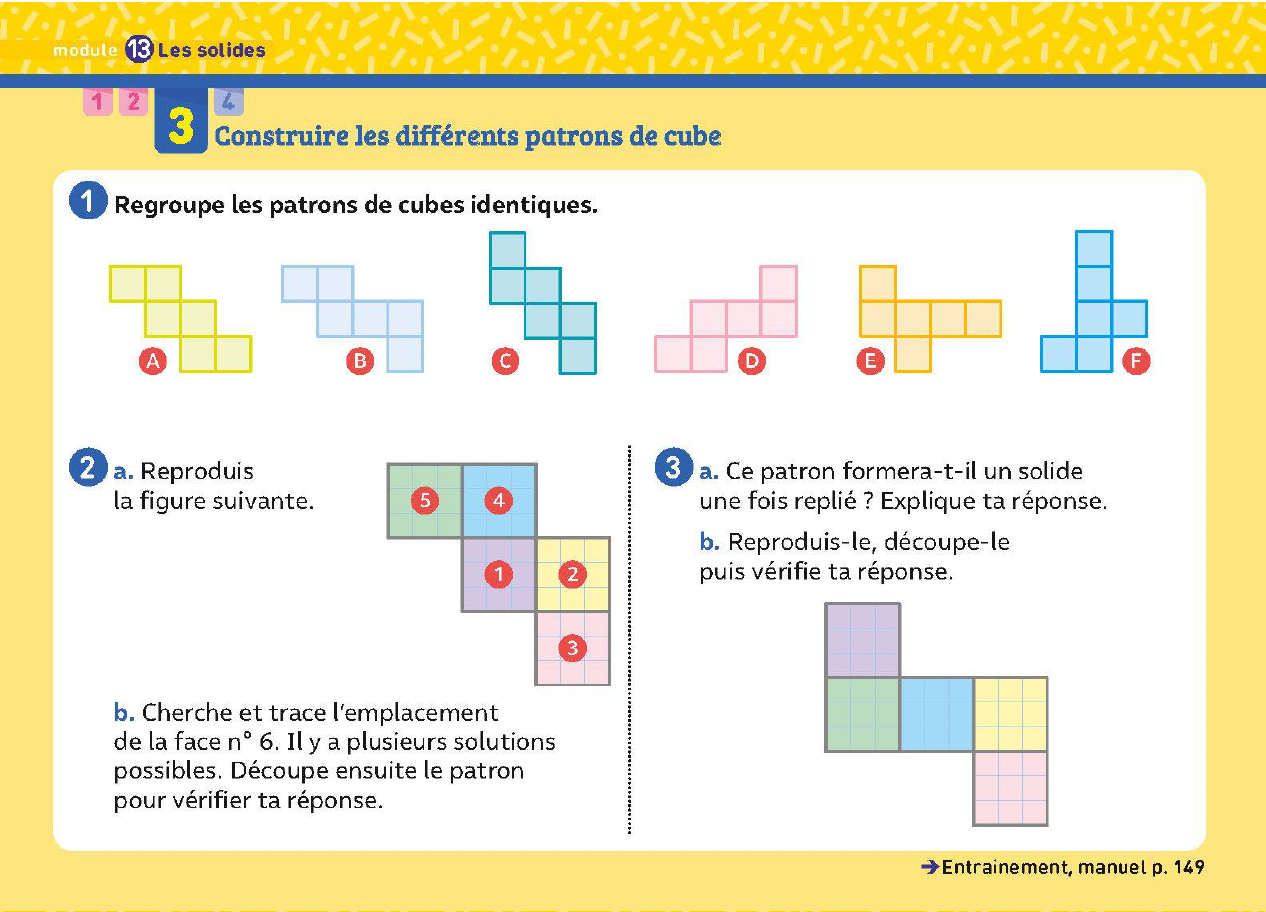 CM2
Les solides : Mission 3
www.maitresseherisson.com
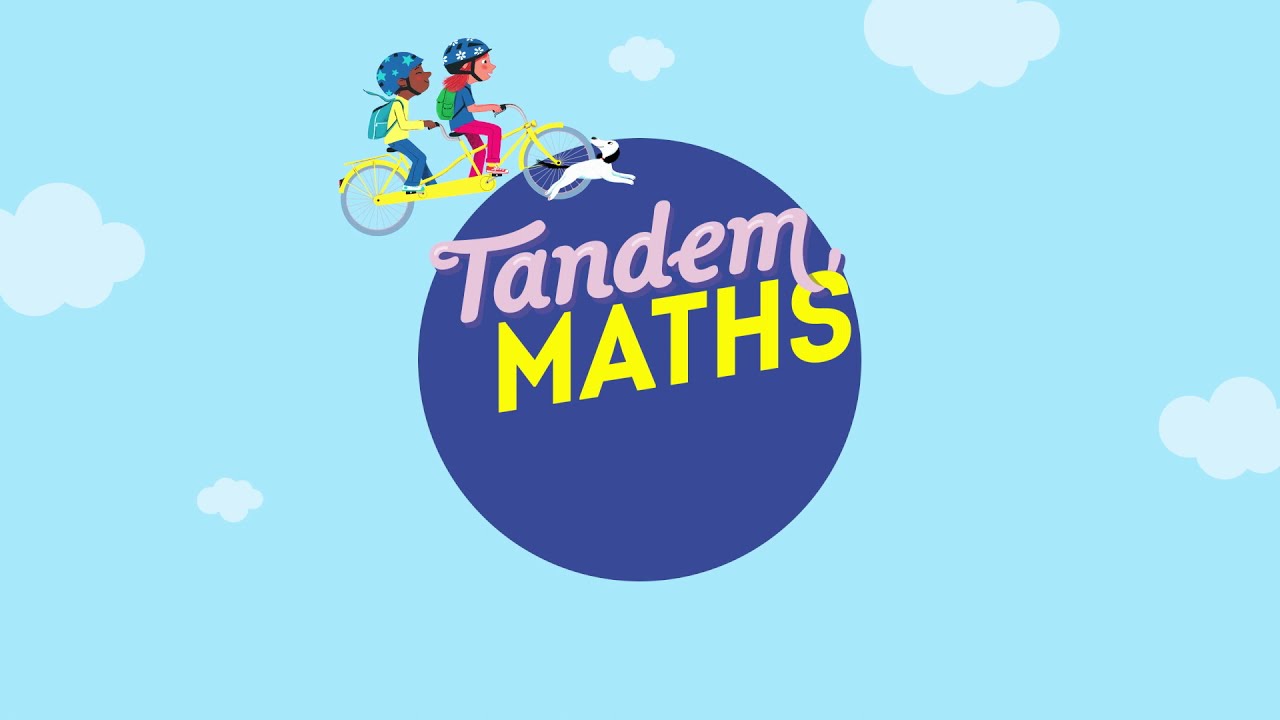 Période 5
Semaine 3
Jeudi
www.maitresseherisson.com
Les solides : Mission 2
- Les solides :
entraînement mission 3
- Problèmes : entraînement
CM1
CM2
www.maitresseherisson.com
Ex. 29, 30 et 33 p.149
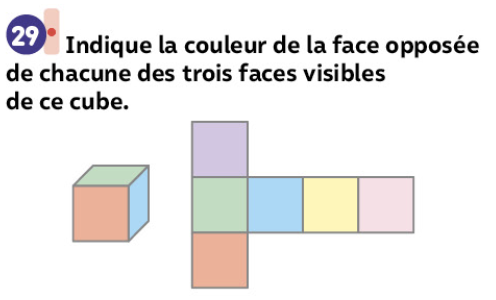 CM2
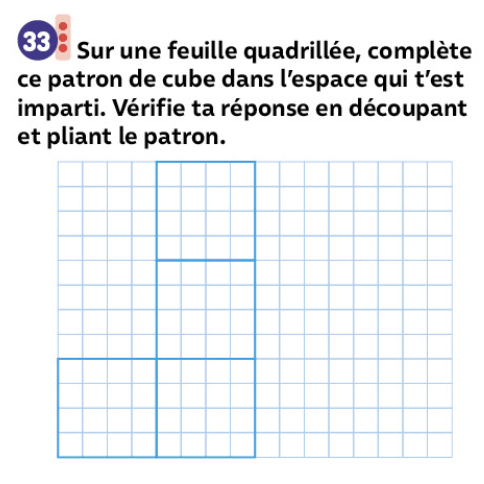 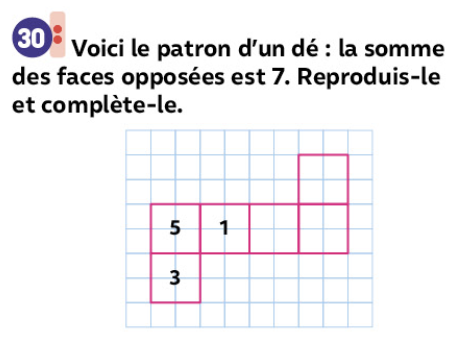 Les solides : Entraînement mission 3
www.maitresseherisson.com
Ex. 24 p.259, 42 p.261
CM2
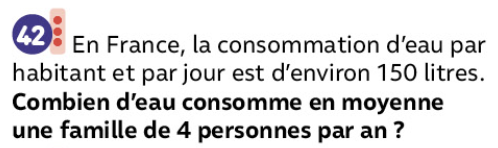 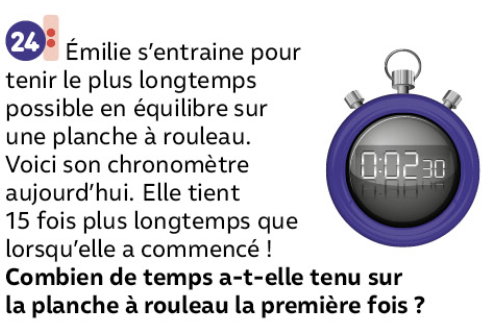 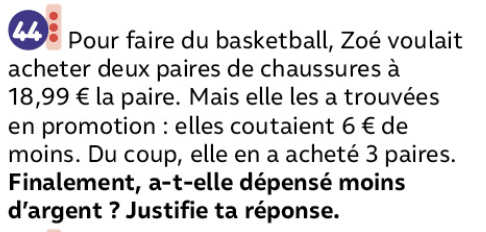 Problèmes : Entraînement
www.maitresseherisson.com
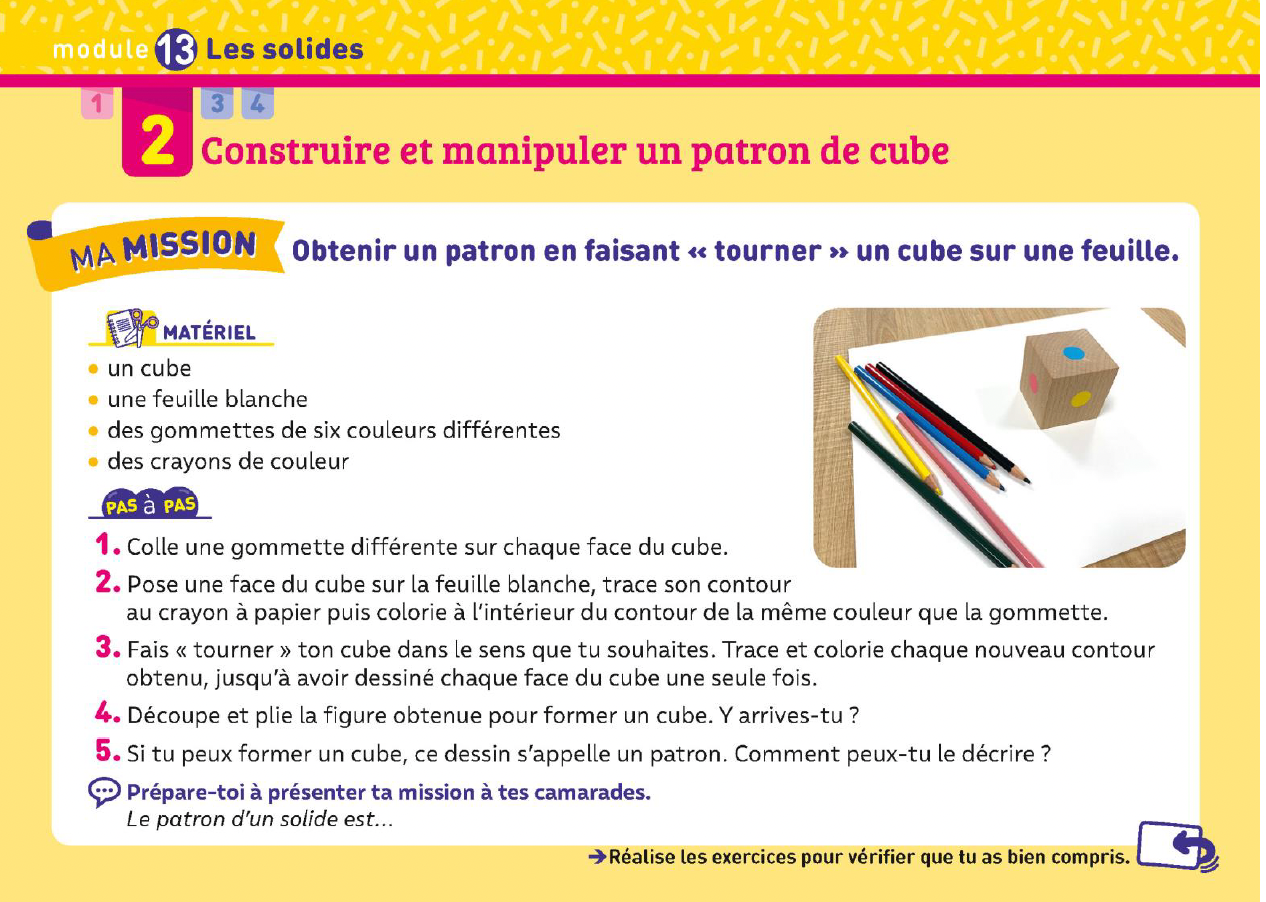 CM1
Les solides : Mission 2
www.maitresseherisson.com
MISE EN COMMUN
CM1
Les solides : Mission 2
www.maitresseherisson.com
CM1
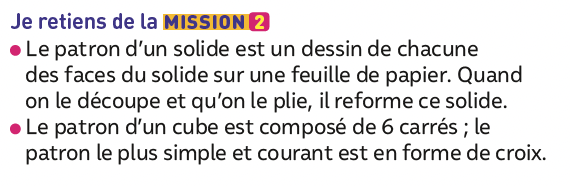 Les solides : Mission 2
www.maitresseherisson.com
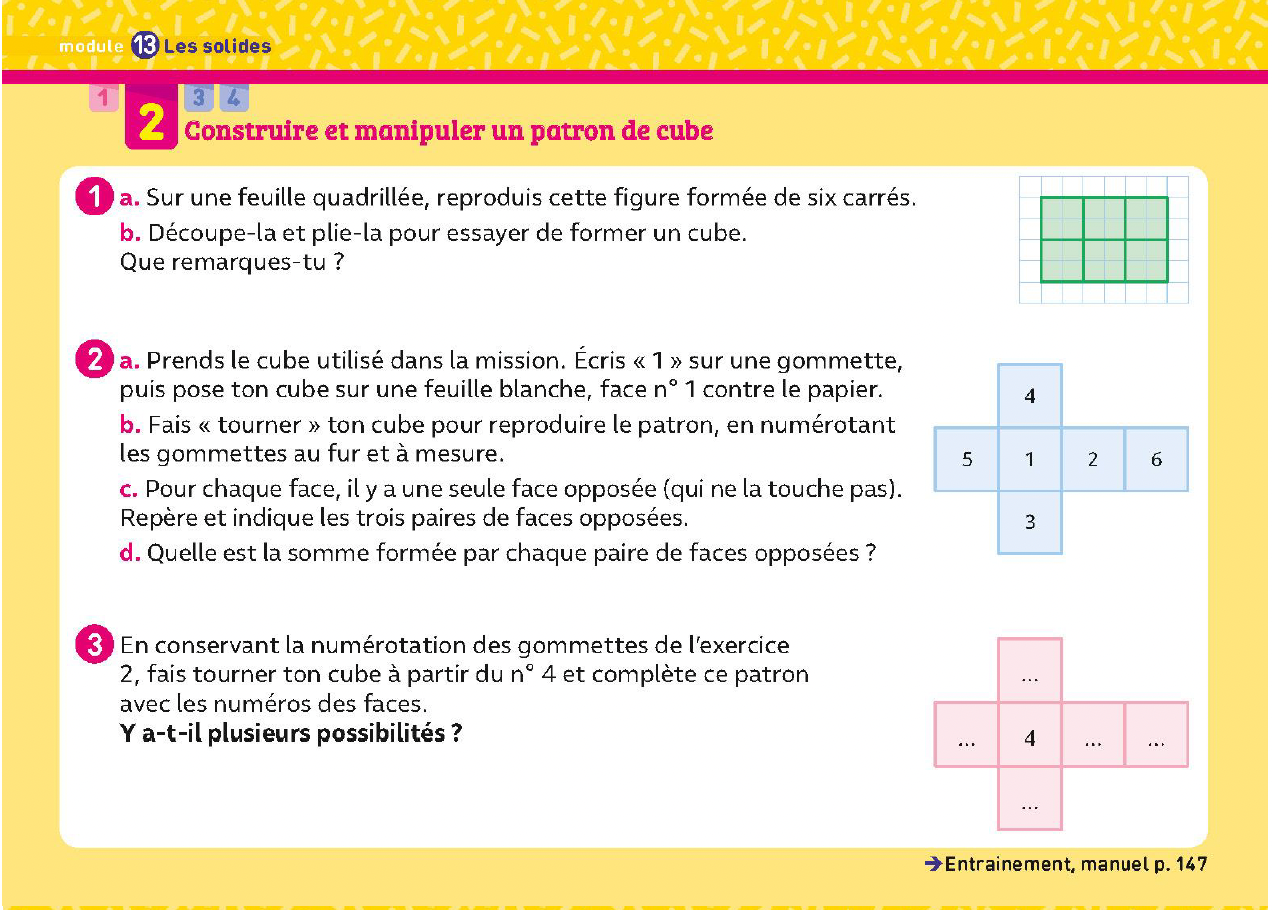 CM1
Les solides : Mission 2
www.maitresseherisson.com
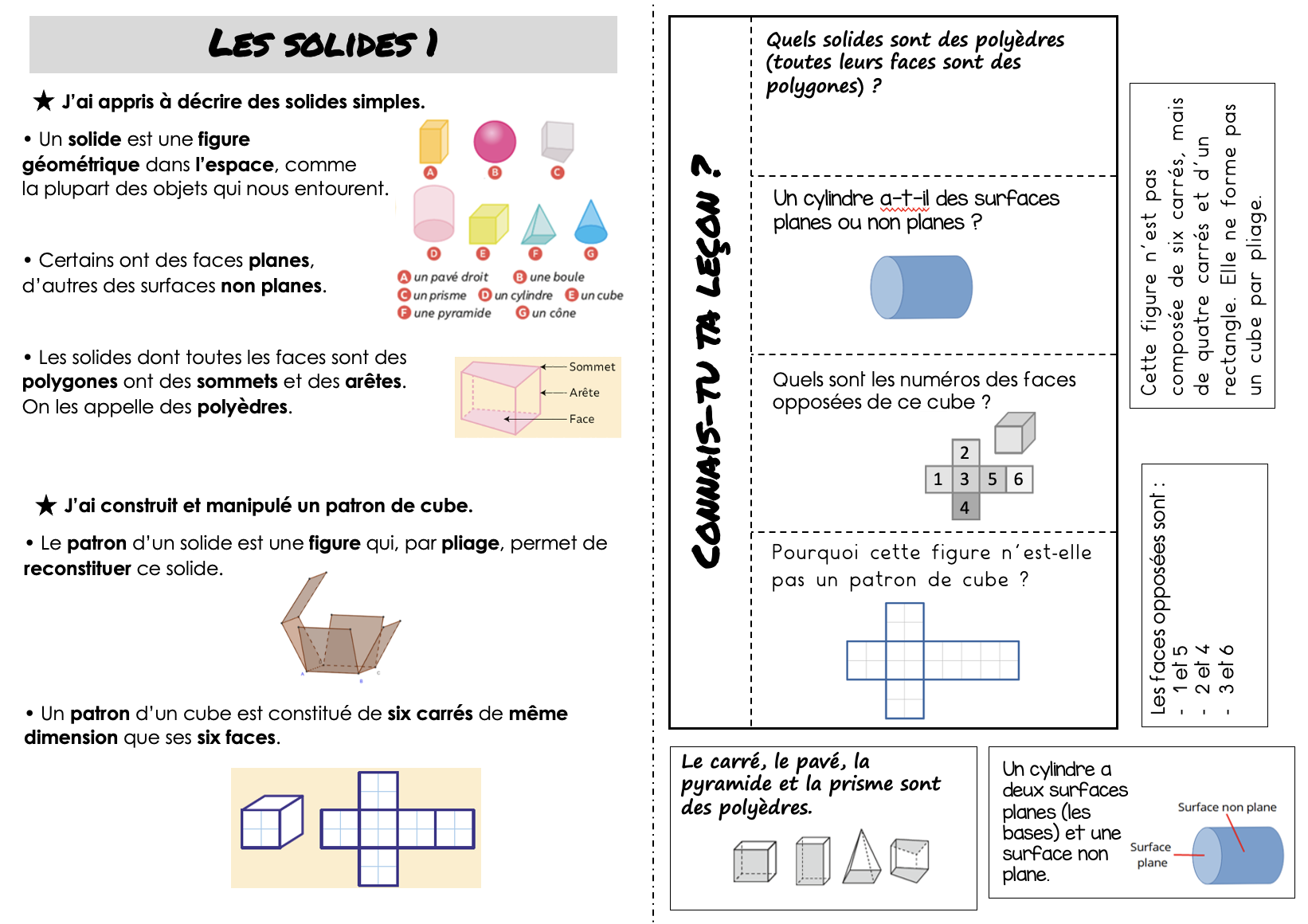 CM1
Les solides : Mémo
www.maitresseherisson.com
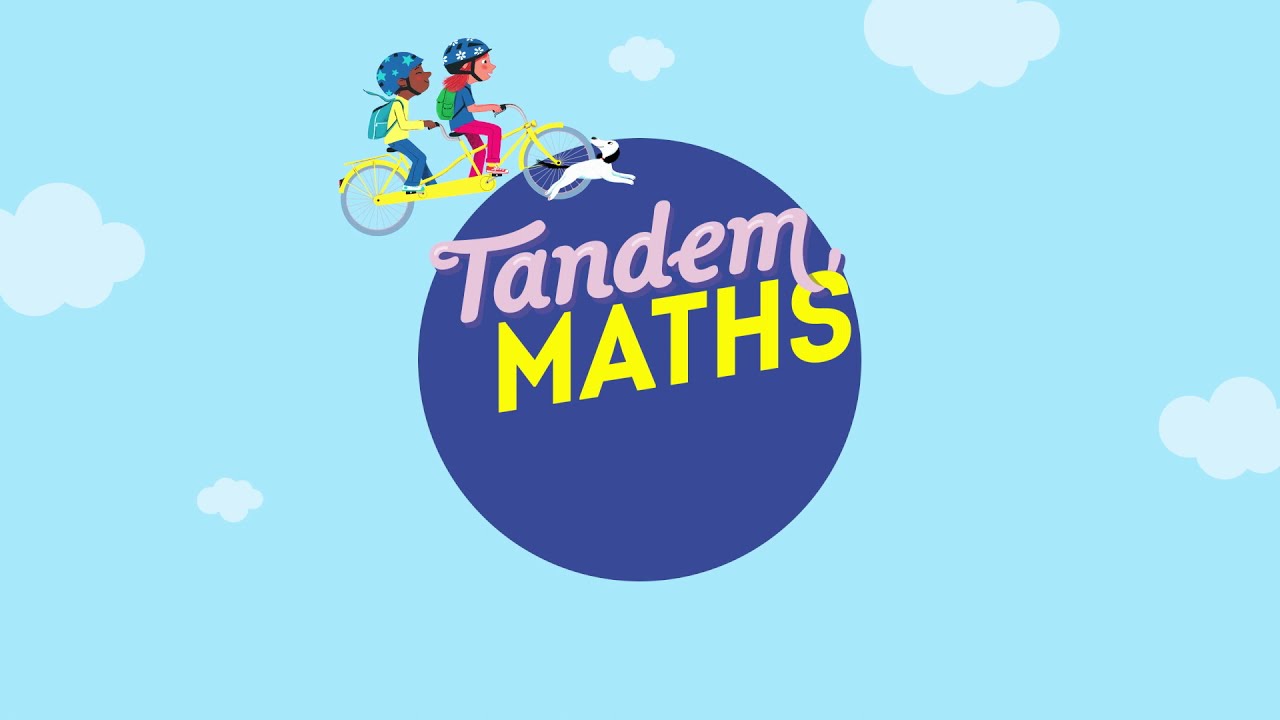 Période 5
Semaine 3
Vendredi
www.maitresseherisson.com
- Les solides :
Entraînement Mission 2
- Problèmes : entraînement
- Les solides : Mission 4
CM1
CM2
www.maitresseherisson.com
Ex. 10 et 11 p.147
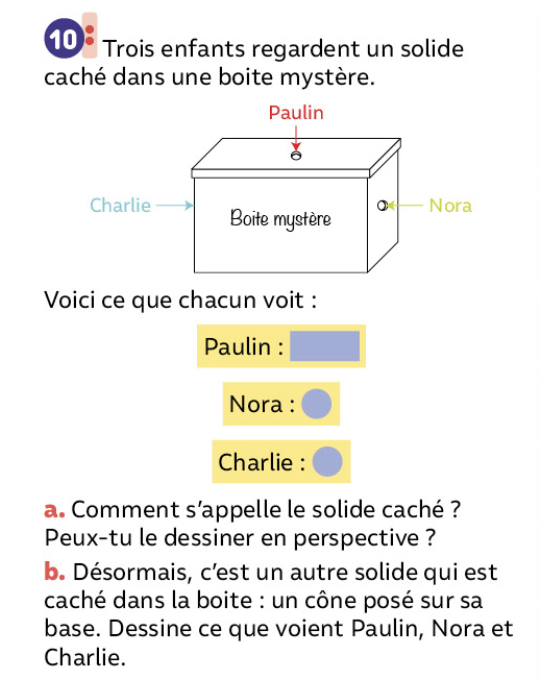 CM1
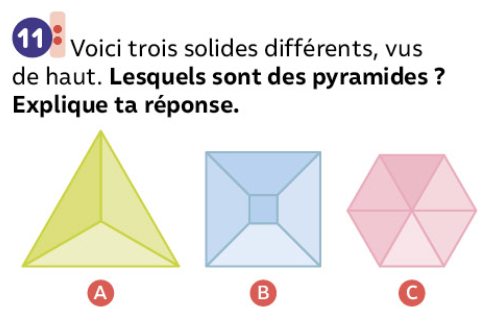 Les solides : Entraînement mission 2
www.maitresseherisson.com
Ex. 5 p.258, 15 et 25 p.259
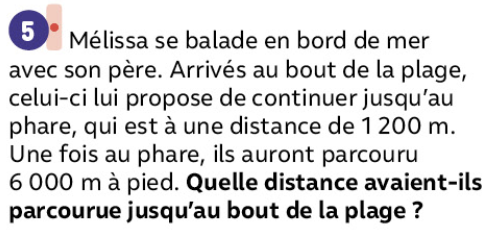 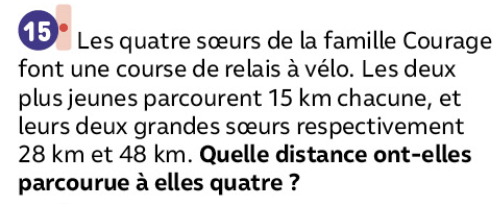 CM1
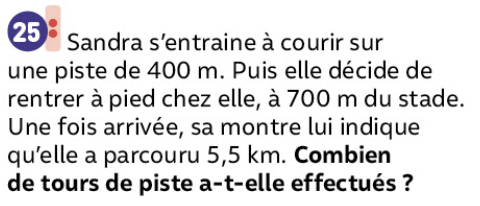 Problèmes : Entraînement
www.maitresseherisson.com
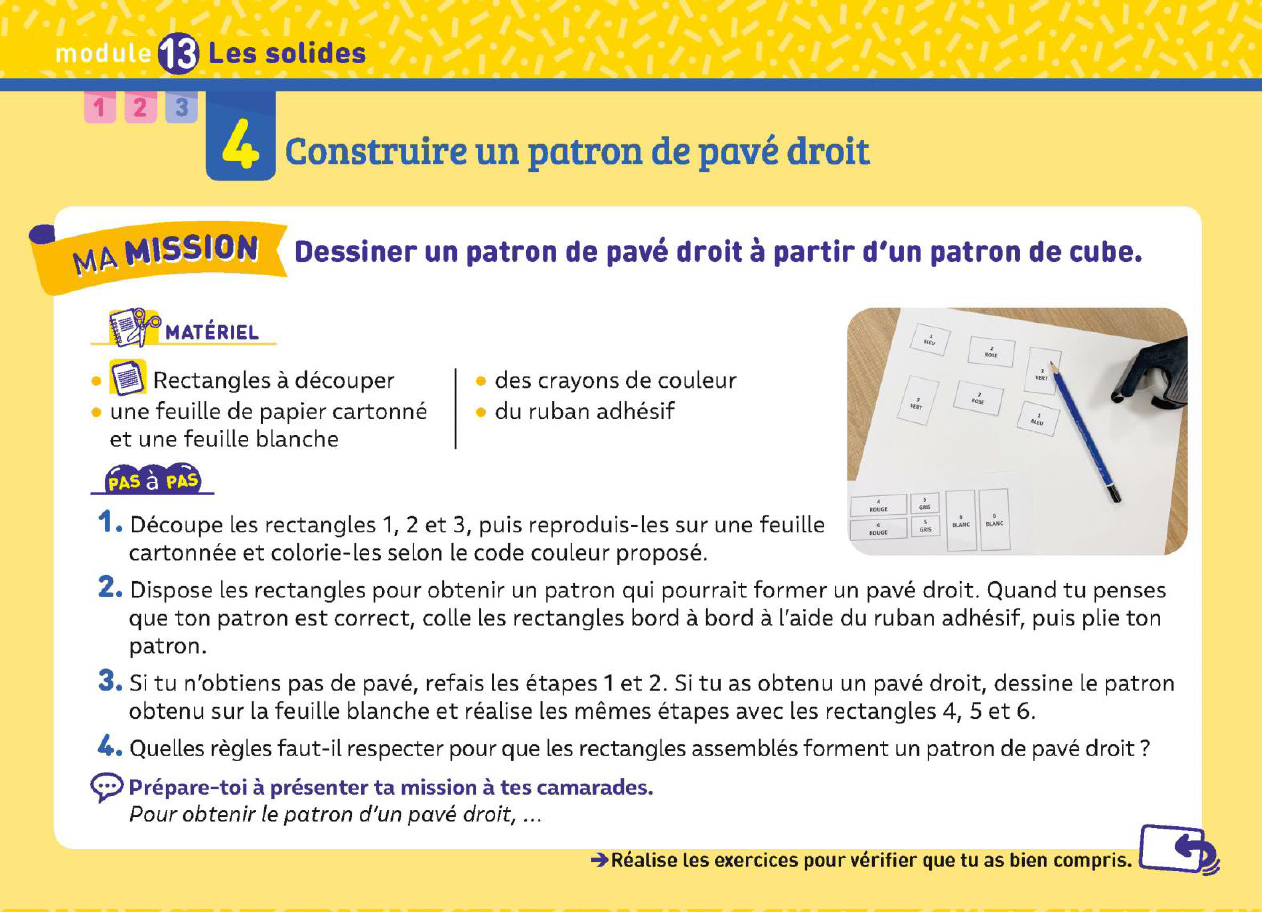 CM2
Les solides : Mission 4
www.maitresseherisson.com
MISE EN COMMUN
CM2
Les solides : Mission 4
www.maitresseherisson.com
CM2
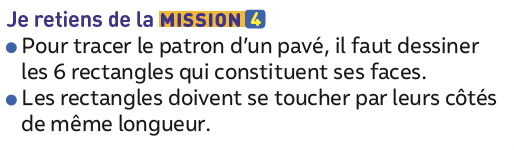 Les solides : Mission 4
www.maitresseherisson.com
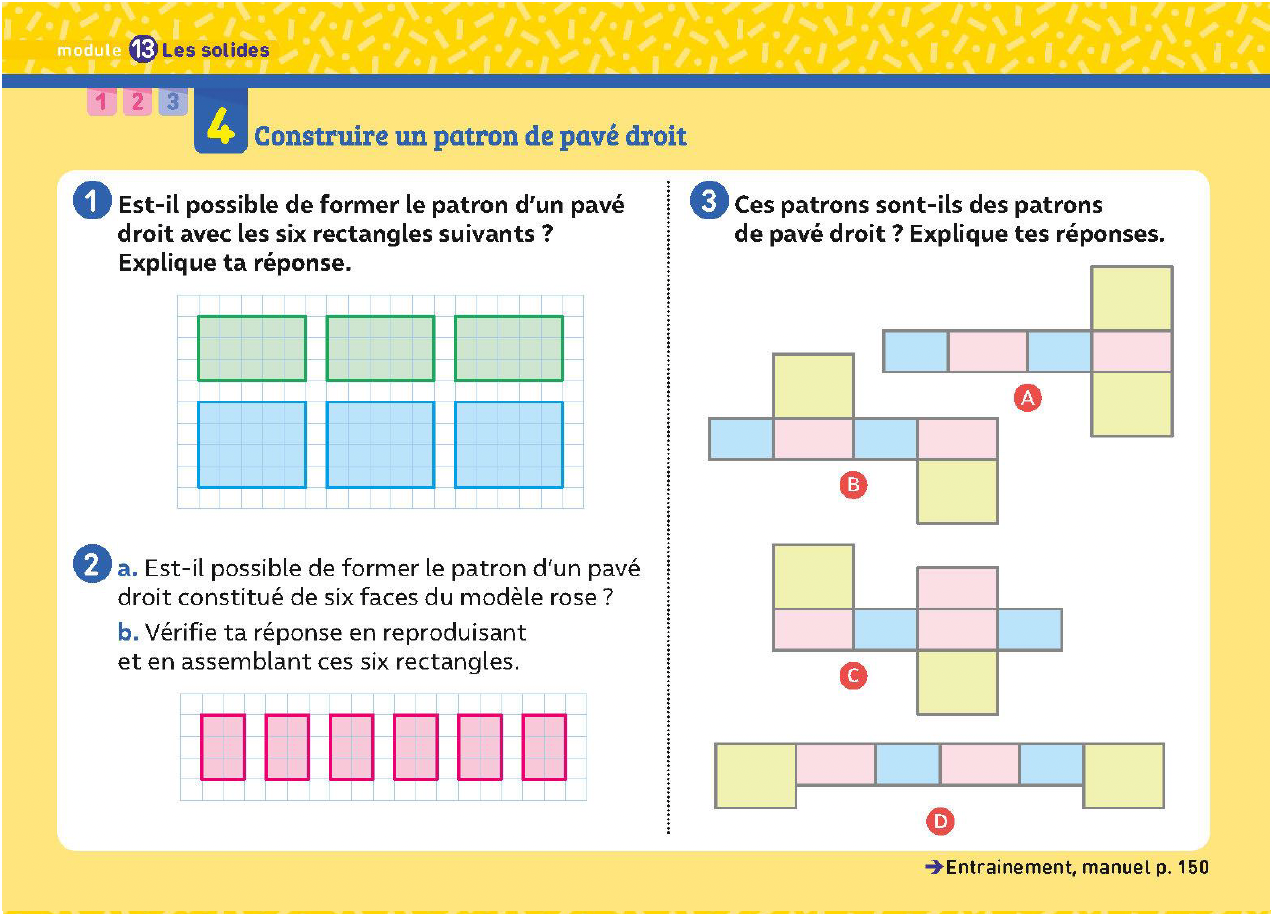 CM2
Les solides : Mission 4
www.maitresseherisson.com
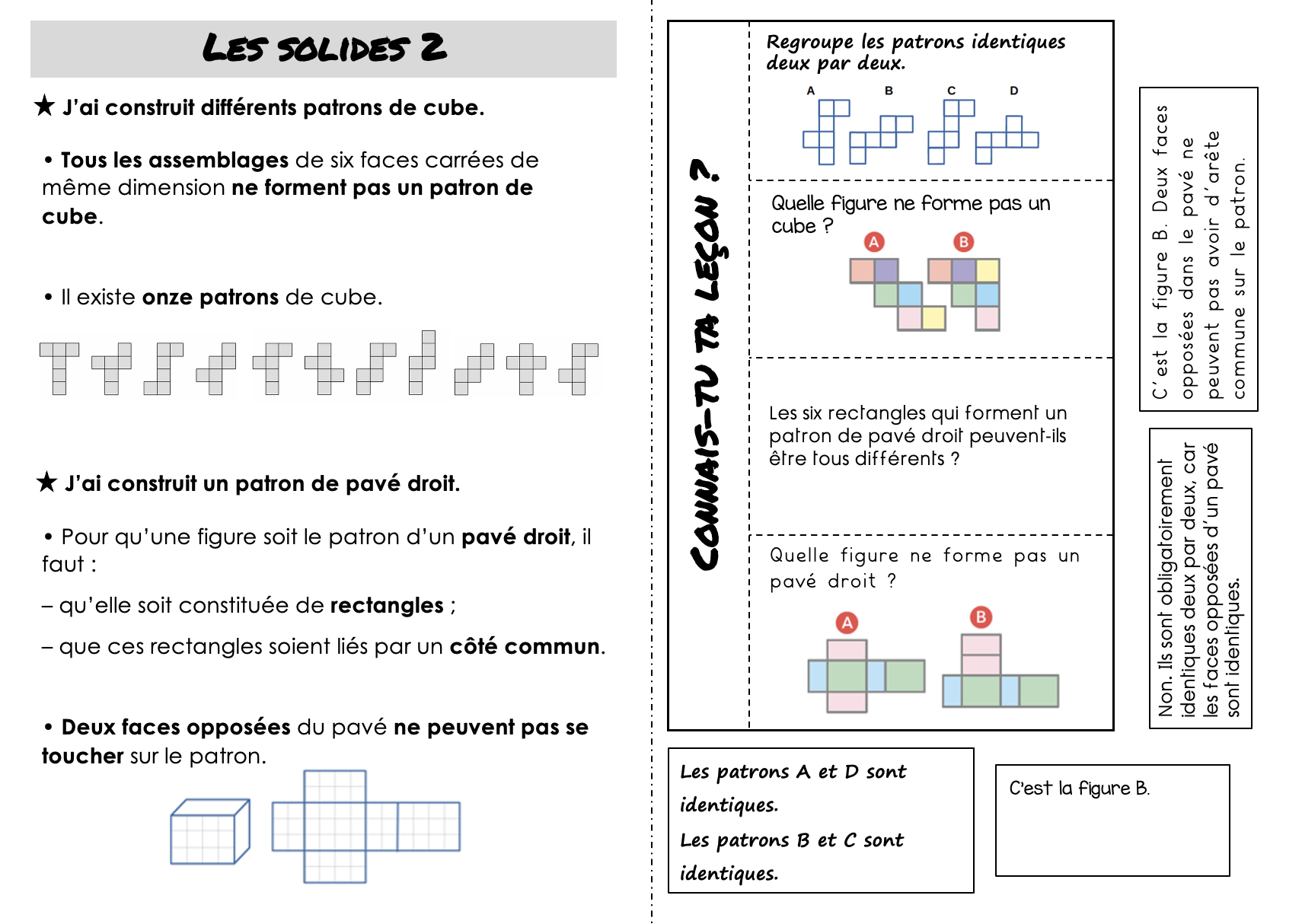 CM2
Les solides : Mémo
www.maitresseherisson.com